Государственное бюджетное дошкольное образовательное учреждение           детский сад№ 10 Василеостровского района
« Ижорский  костюм»
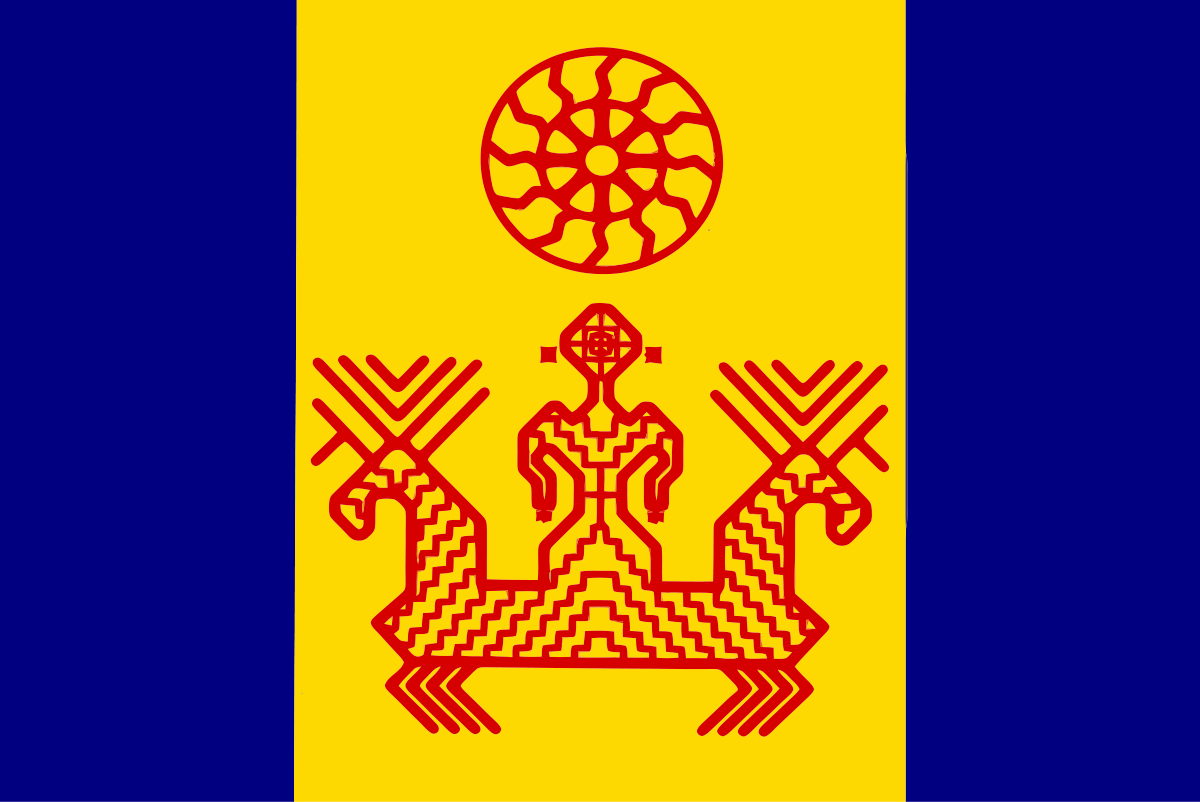 Авторы:
Бабкина Ирина Валентиновна, воспитатель
Неизвестная Мария Владимировна, воспитатель
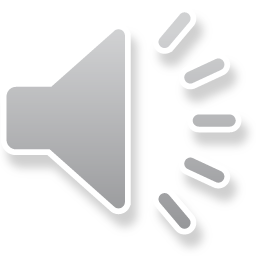 Ижора
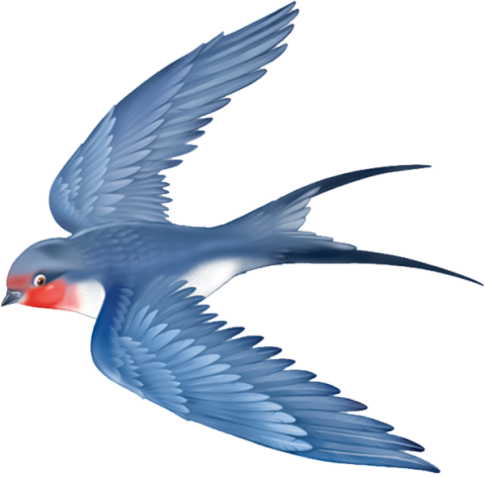 Ижора — один из древнейших народов, населявших территорию Ленинградской области.
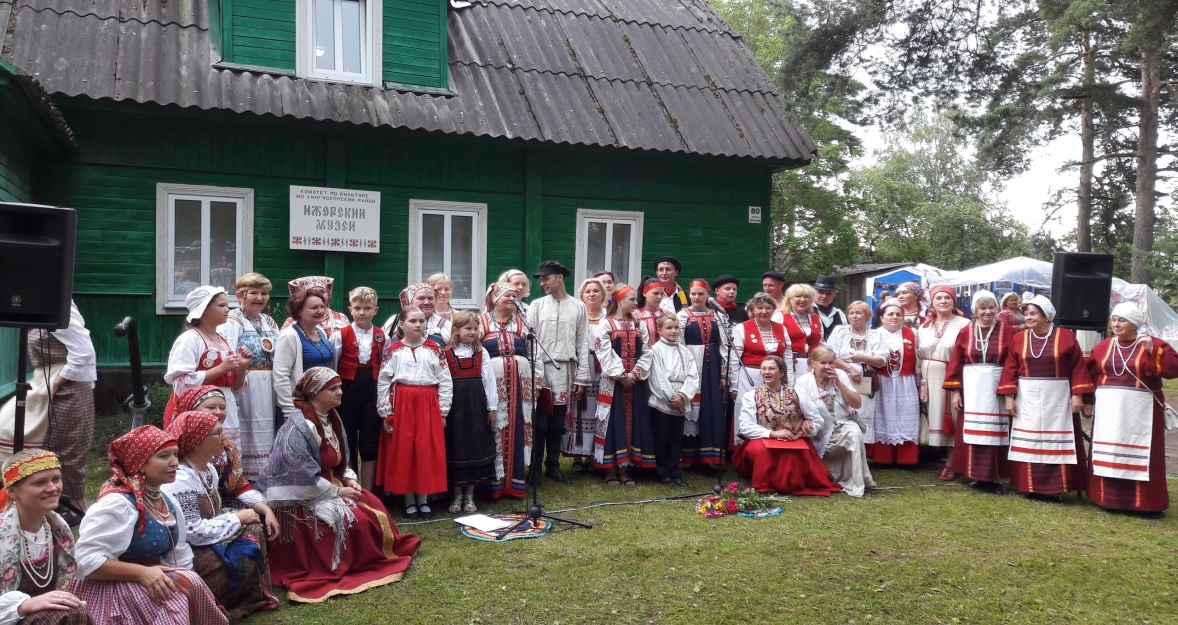 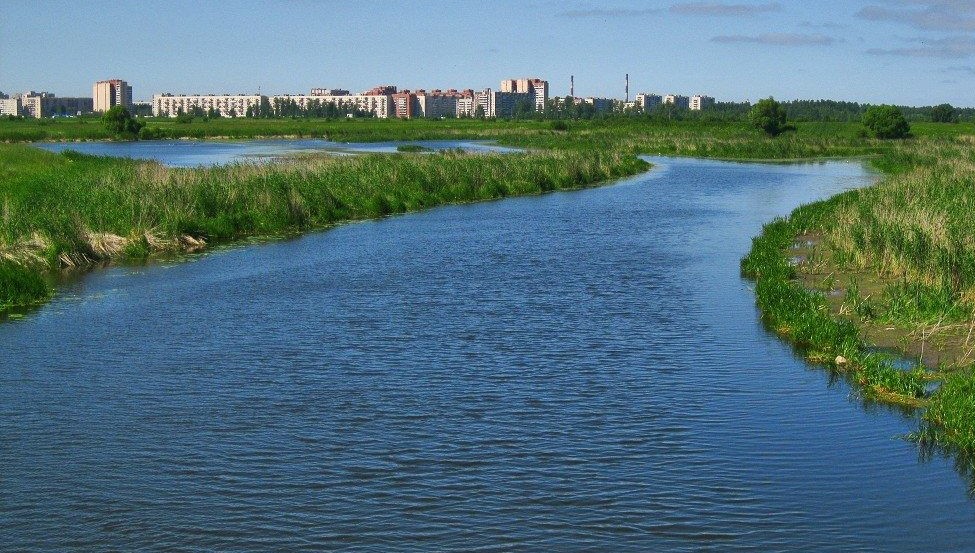 Их название происходит от реки Ижоры, впадающей в Неву....
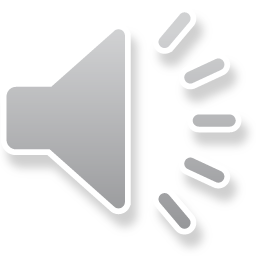 Женский костюм
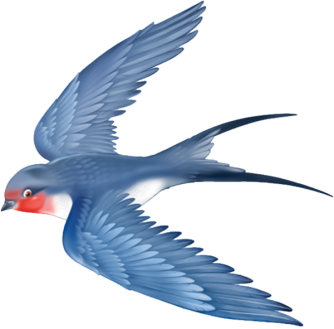 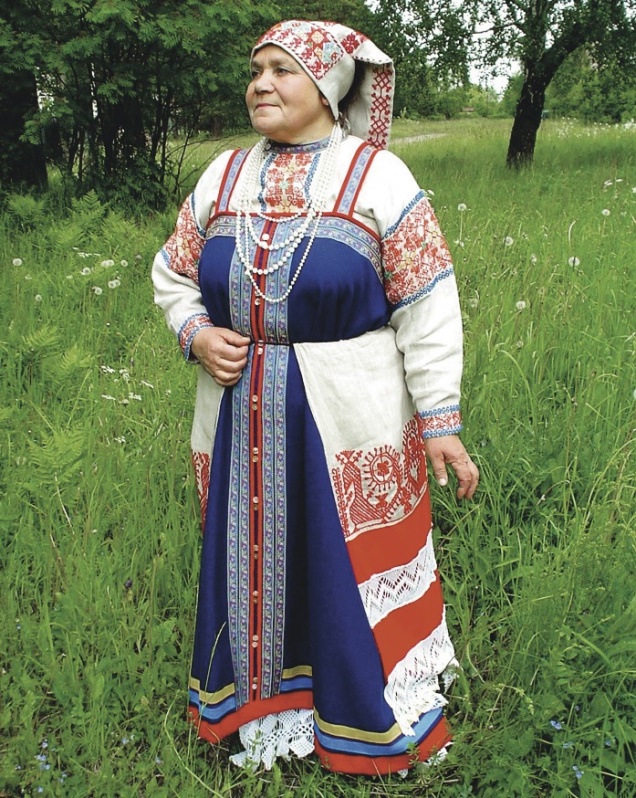 Холщевая рубаха
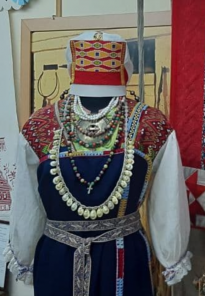 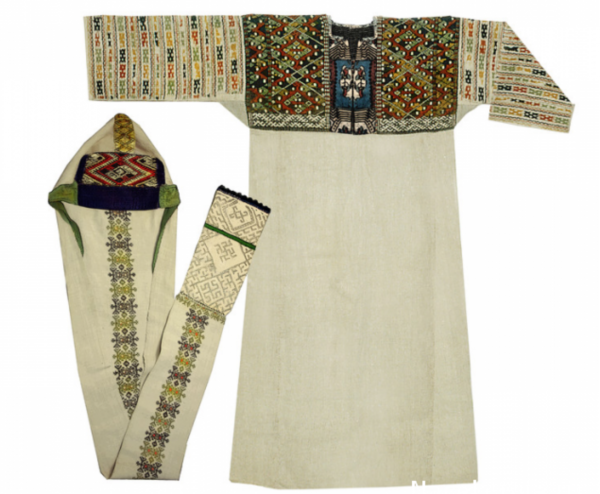 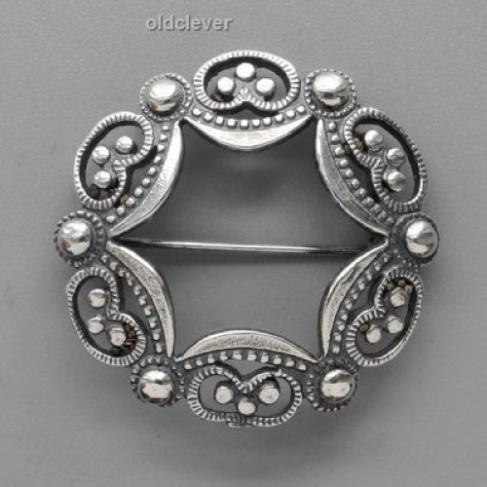 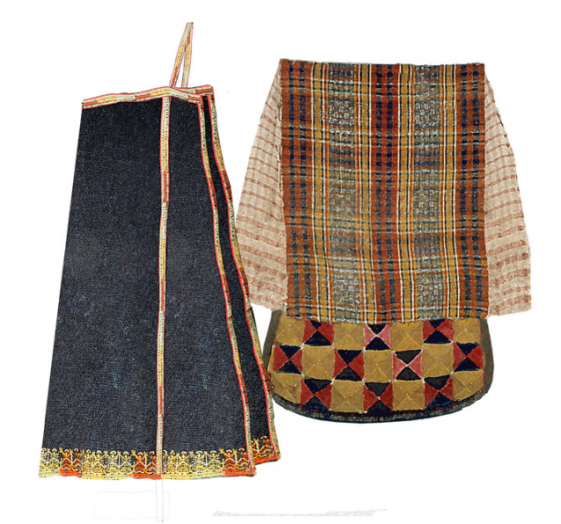 Сарафан
 из двух частей
Фибула
(серебряная пряжка)
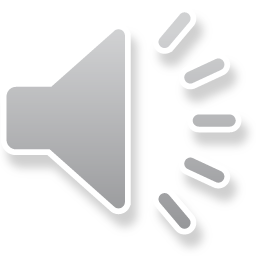 Женский костюм
Спинной пояс
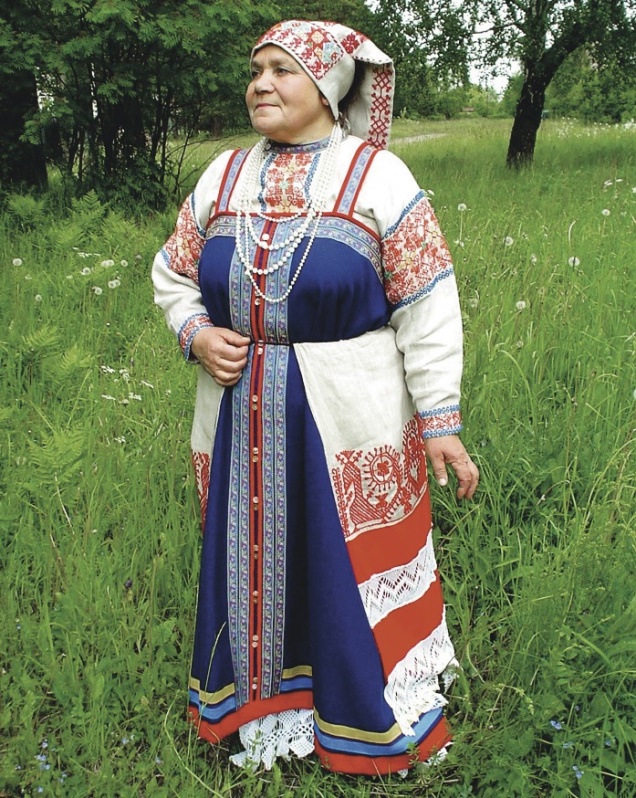 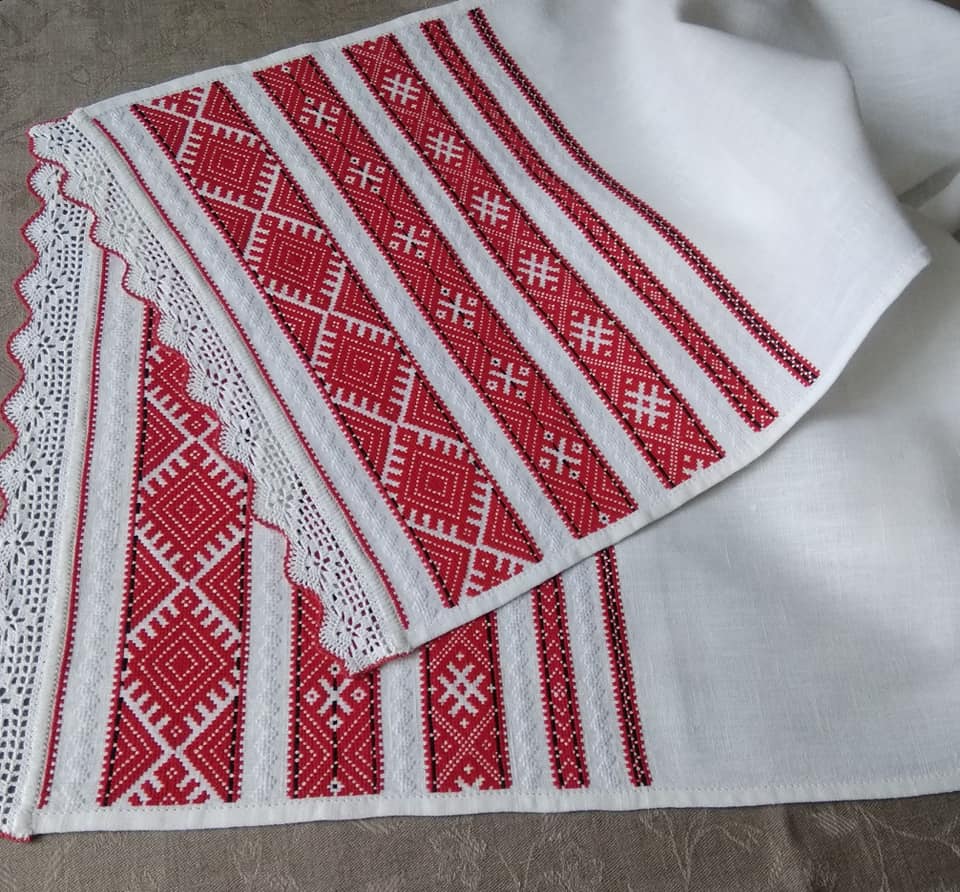 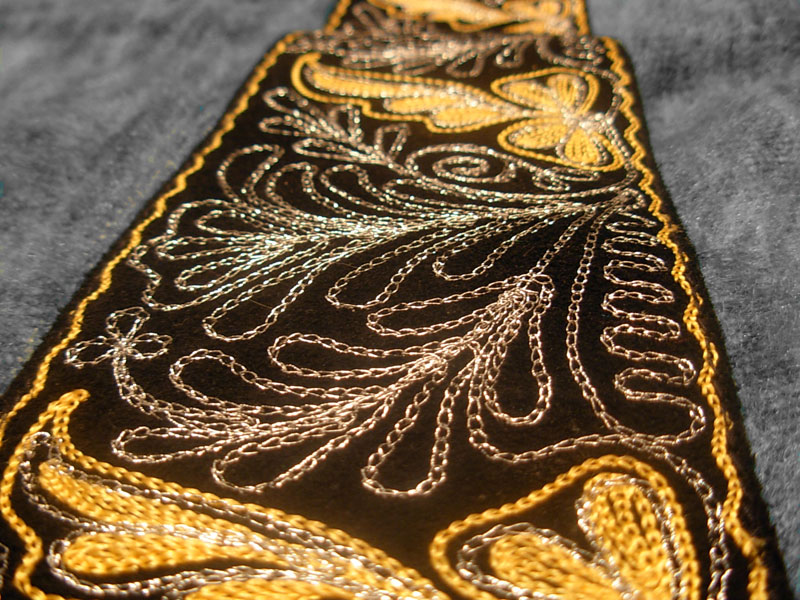 Передник
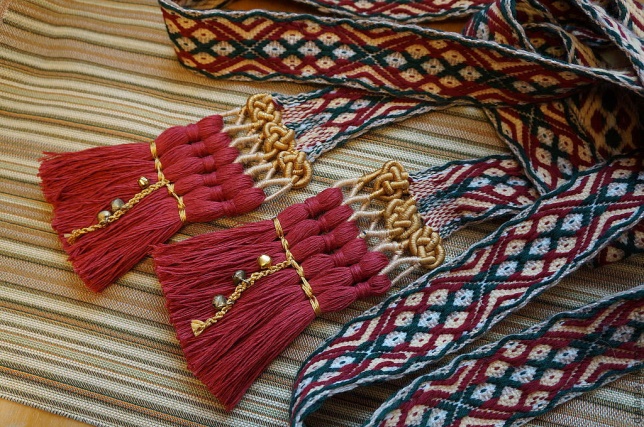 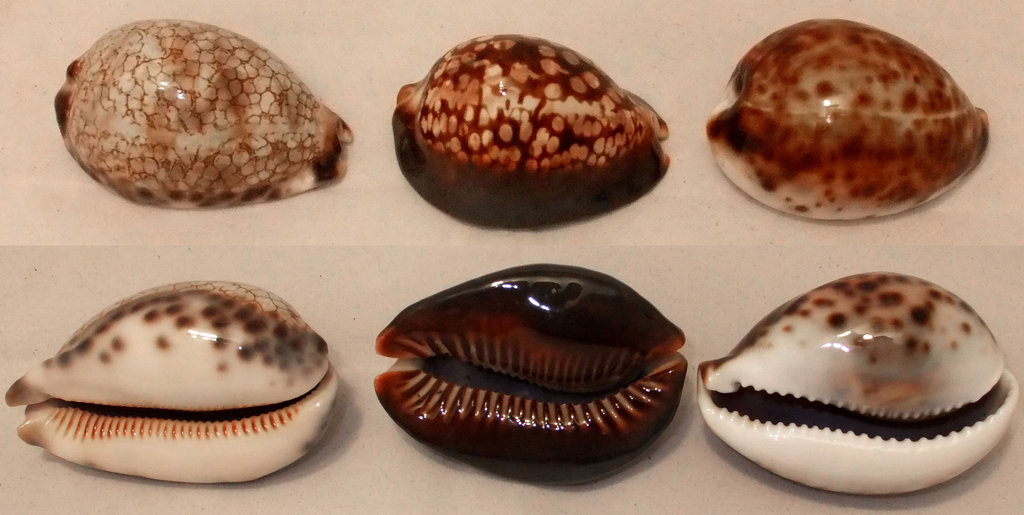 Раковины Каури «змеиные головы»,
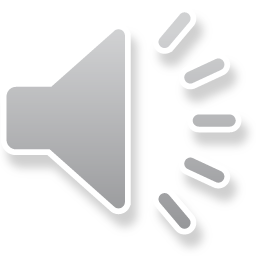 Мужской  костюм
Мужская одежда отличалась простотой: 
широкие штаны и длинная рубаха из домотканой светлой материи.
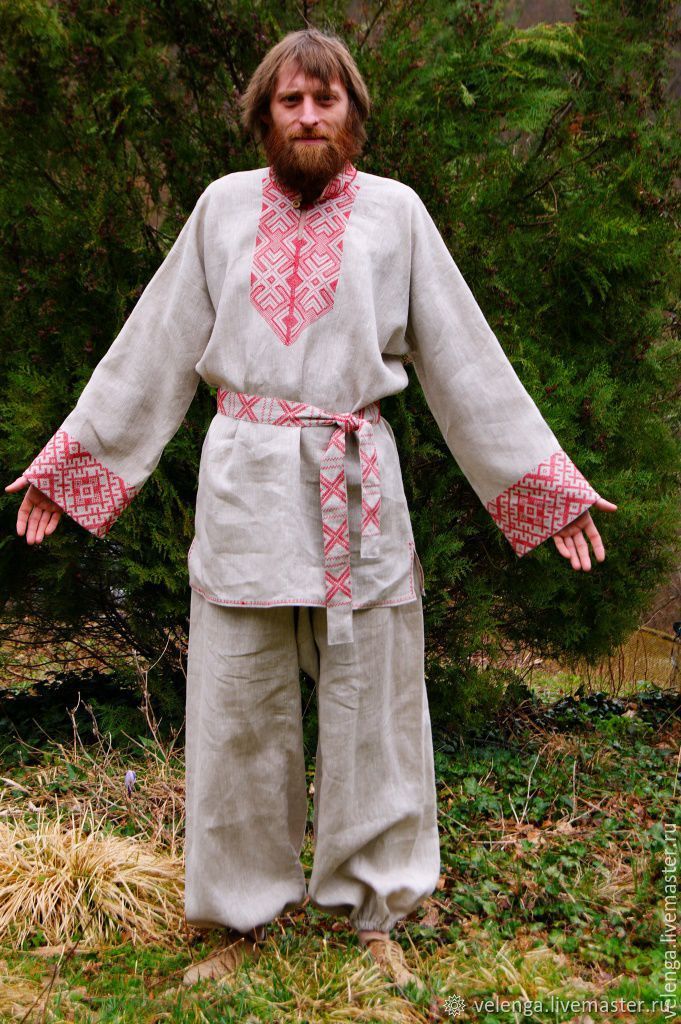 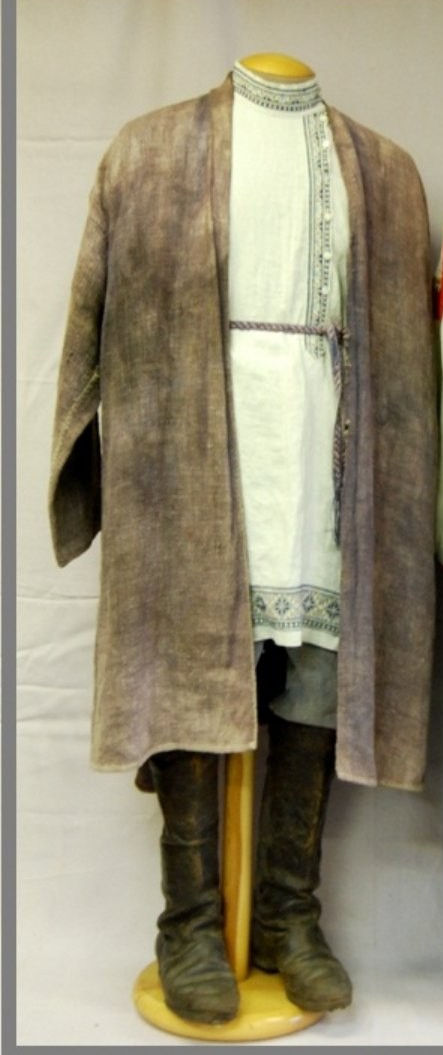 Льняной 
кафтан.
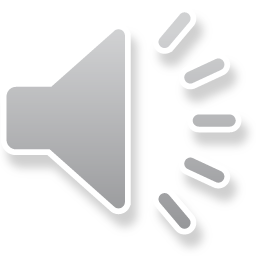 Свадебный наряд
Орнамент  с изображением коней и петухов
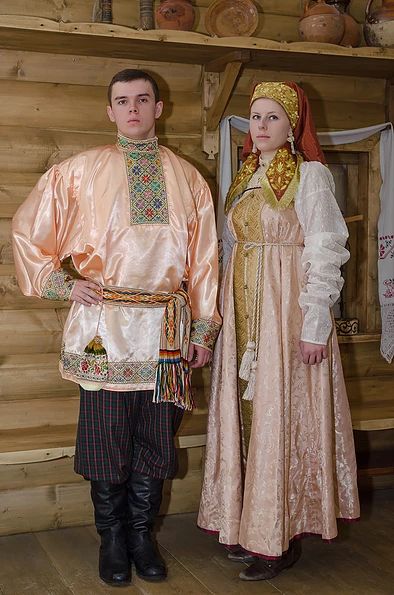 Женский 
головной убор
 саппано
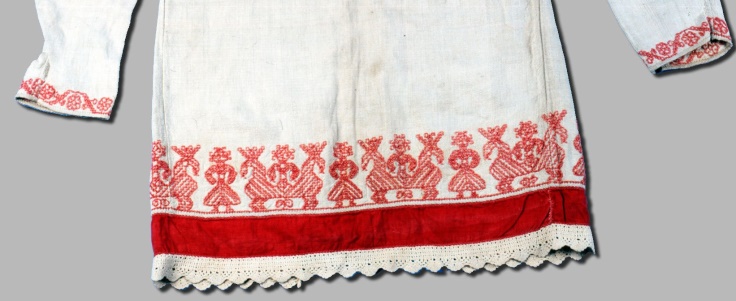 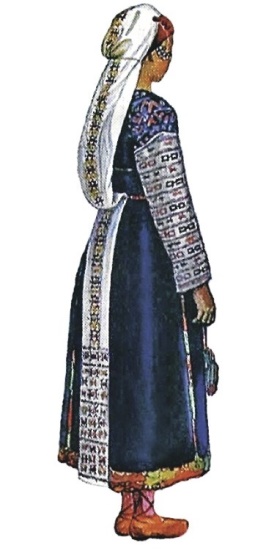 пояс
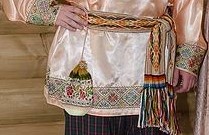 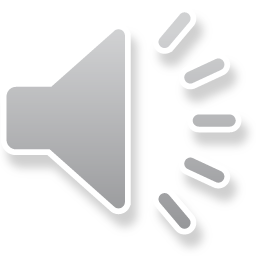 Задания:
1.  Как называли украшения на поясе из раковин каури ?
Куринные лапки
Змеиные  головы
Зубы дракона
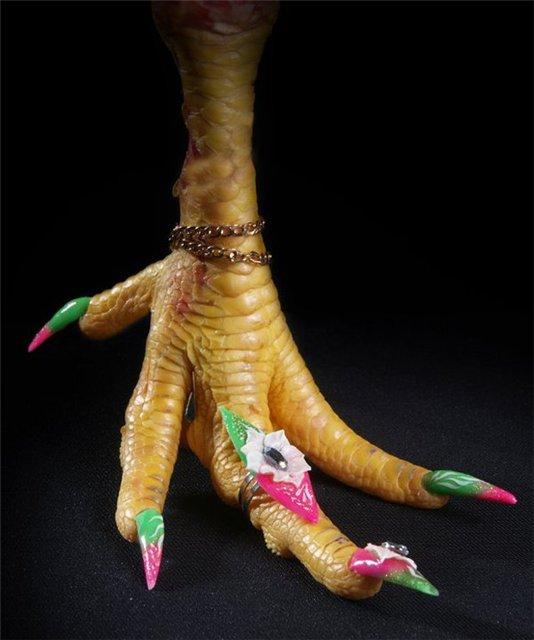 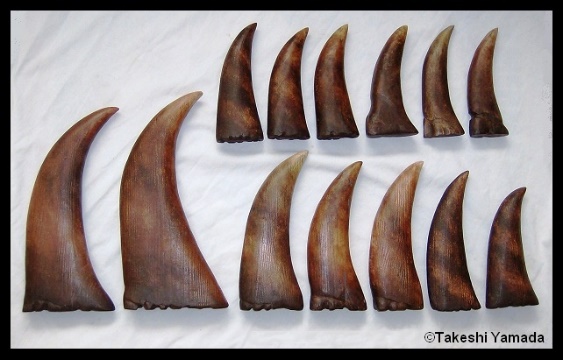 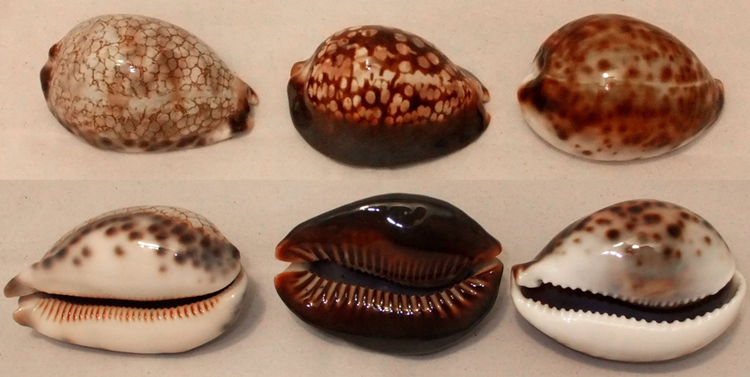 2. Как называли женскую одежду состоящую из двух частей?
Сарафан
Купальник
Платье
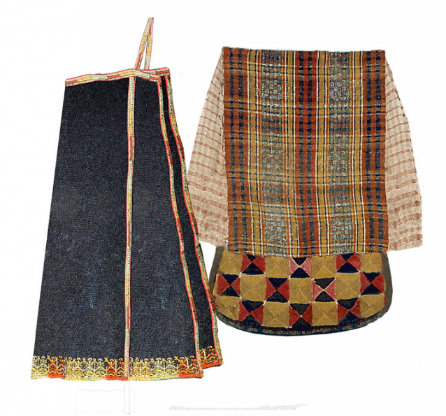 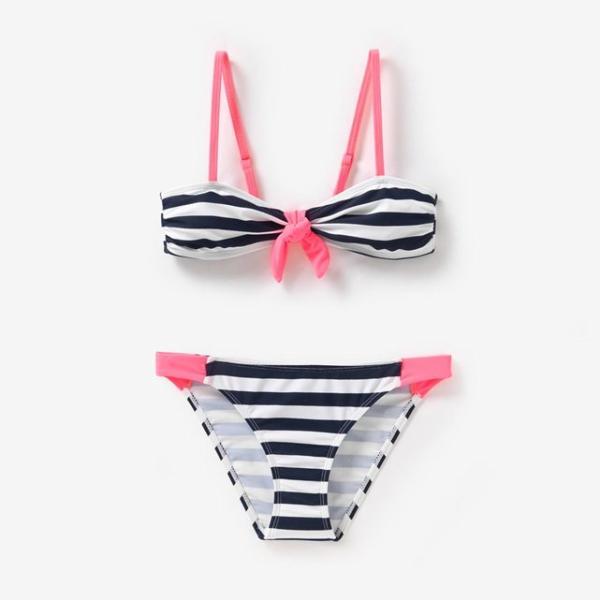 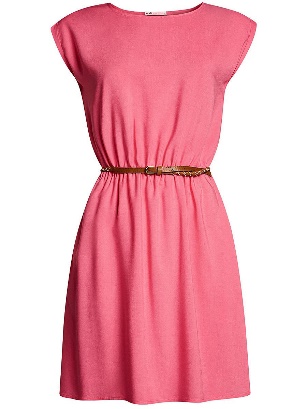 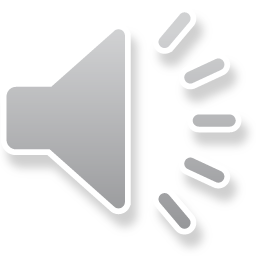 Задания:
3.  Чем закрепляли у горла длинную женскую рубаху?
булавка
фибула
заколка
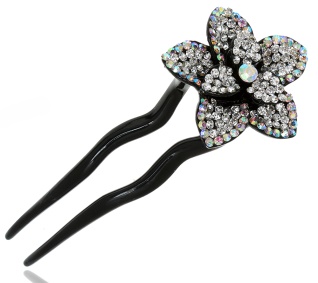 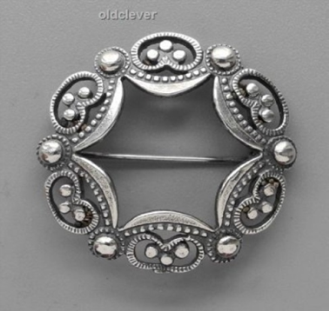 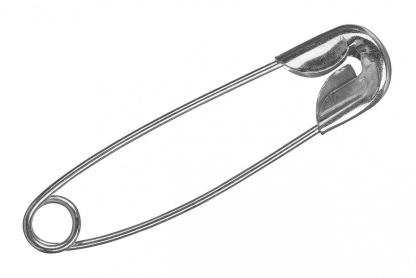 4.  Каких животных вышивали по краю мужских рубах?
кони
львы
петухи
орлы
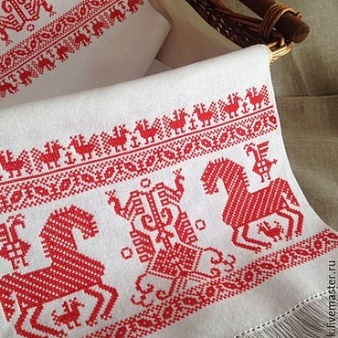 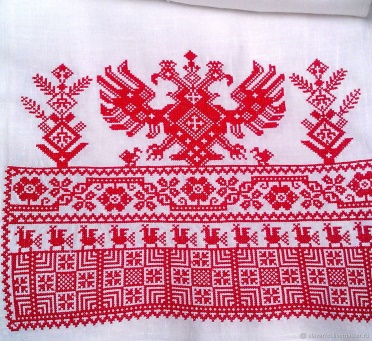 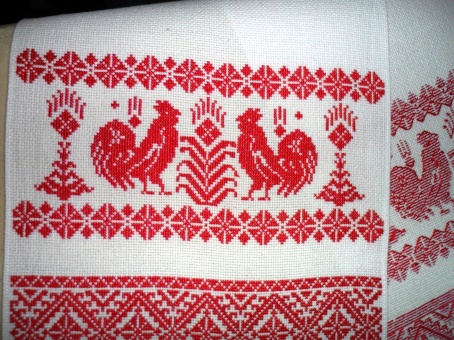 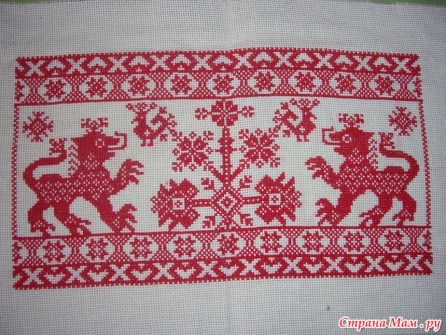 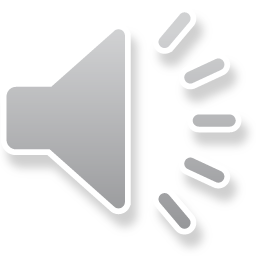 Творческое 3адание:
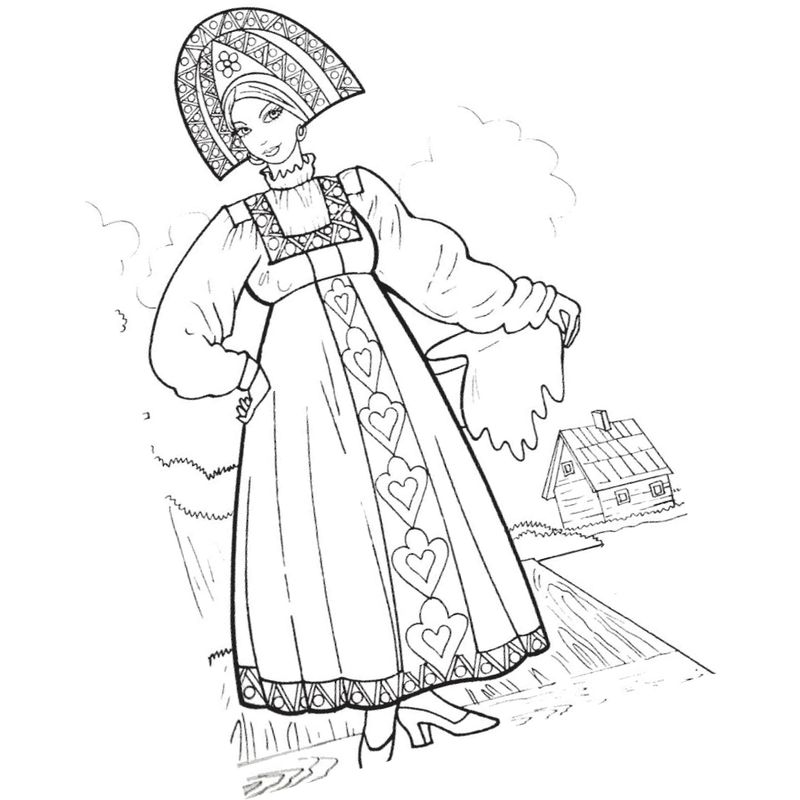 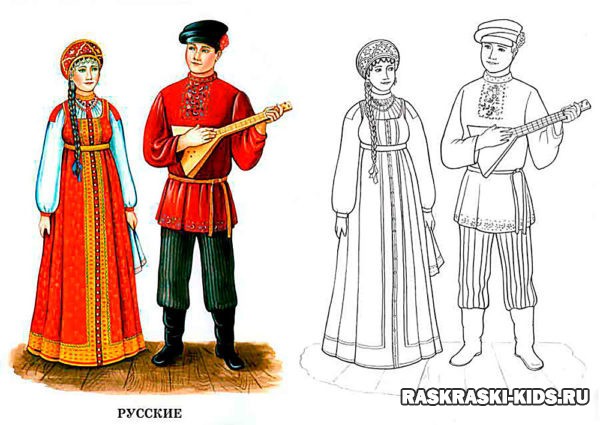 СПАСИБО   ЗА  ВНИМАНИЕ!
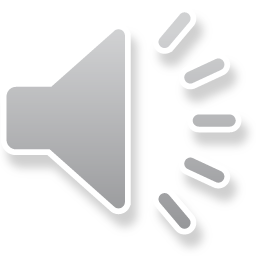